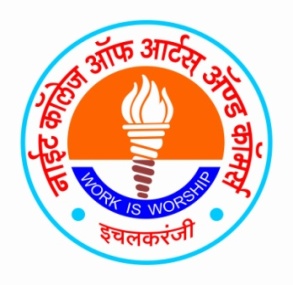 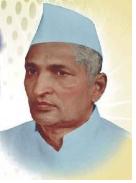 नाईट काँलेज आँफ आर्टस् अँण्ड काँमर्स, इचलकरंजीहिन्दी अनुवाद के क्षेत्र में रोजगार के अवसर          प्रस्तुतकर्ताप्रा. डॉ. माधव मुंडकर
अनुवाद के क्षेत्र में मुख्यत दो प्रकार के रोजगार के अवसर मिल सकते है –
1. मासिक वेतन लेने वाला अनुवादक

  2. व्यवसायाभिमुख अनुवादक
हिन्दी का अध्ययन करने पर निन्म क्षेत्र में रोजगार मिल सकते हैं -
1) दुभाषिया 
	2) निवेदक 
	3) अनुवादक 
	4) गीतकार 
	5) संपादक 
	6 ) पर्यटक मार्गदर्शक
	7) हिन्दी अधिकारी 
	8) विज्ञापन निर्माता 
	9) राजभाषा अधिकारी
हिन्दी का अध्ययन करने पर निन्म क्षेत्र में रोजगार मिल सकते हैं –
10) प्रूफ रीडर 
	11) बहुराष्ट्रिय कंपनी का क्षेत्र 
	12) जनसंचार का माध्यम 
	13) राष्ट्रियकृत बँक 
	14) धारावाहिक लेखक
	15) प्रशासन क्षेत्र 
	16) शब्दकोश निर्मिती 
	17) प्राध्यापक 
	18) तकनिकी क्षेत्र 
	19) विधि क्षेत्र    आदि।